Trash Capture Device Installations
Municipal Maintenance Stormwater Workshop
Kevin McGillicuddy, P.G.
Roscoe Moss Company
Topics
Large scale screen device design criteria

Installation Examples

Maintenance Practices
Screen Design Criteria
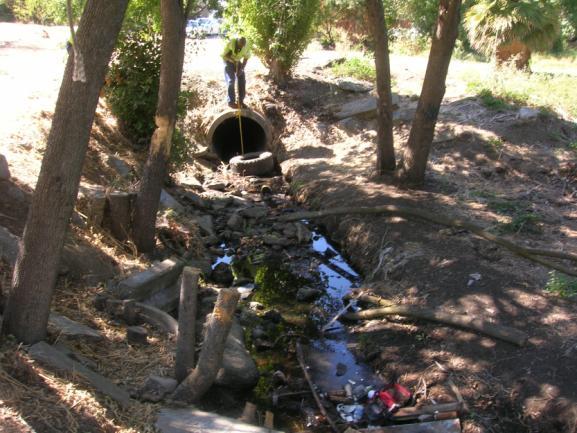 Site Selection
Provide adequate access for installation 
and 
future maintenance events
Screen Design Criteria
Target Flow Calculator 

Peak flow (Q) determined using formula   Q = C * I * A 

C = runoff coefficient : 0.8
 I = 1 yr-1 hr rainfall intensity : 0.5 in/hr 
A = tributary drainage area : 150 acres
Q = Target Flow = : 60.1 cu.ft/sec 

Bypass System Must be Designed to Transfer Flows Above Target Flow Rate
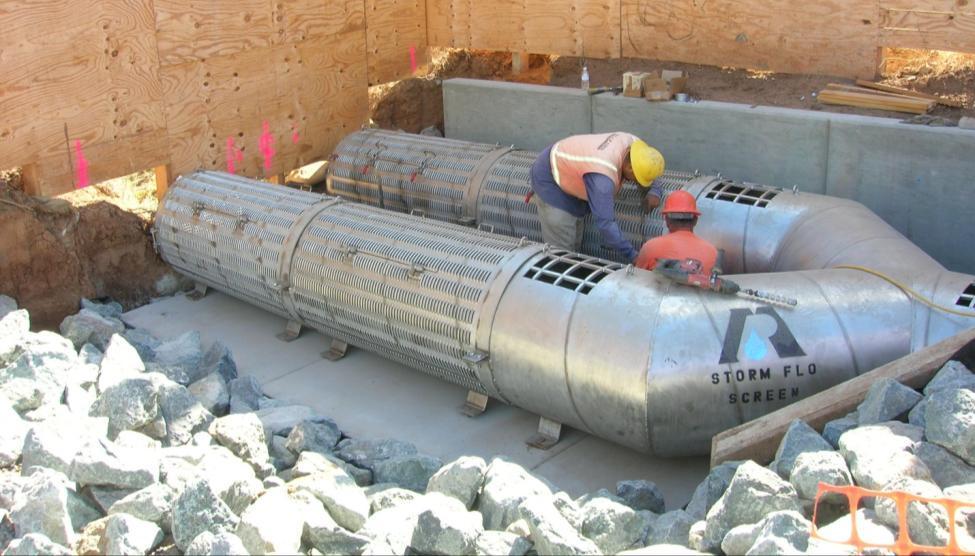 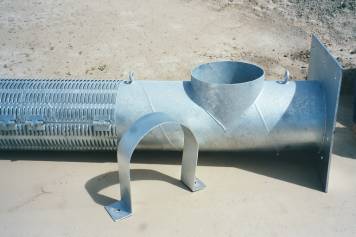 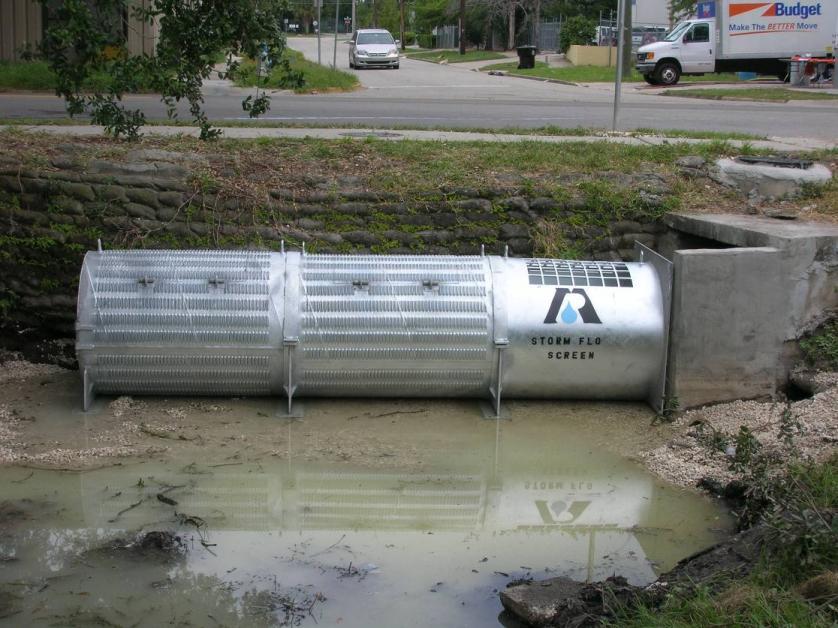 Overflow Bypass Sections
Screen Design Criteria
Device Size
Requires determination of diameter and length

Diameter: 	- match outfall dimensions
				- flow line of treated storm event

Length:		 - as required to treat target flow 			    with debris in place
				 - capacity to hold captured debris 			   between cleaning events
Screen Configuration Options
Single linear configuration
Parallel multi-screen configuration
Screen Configuration Options
Single linear configuration
Parallel multi-screen configuration
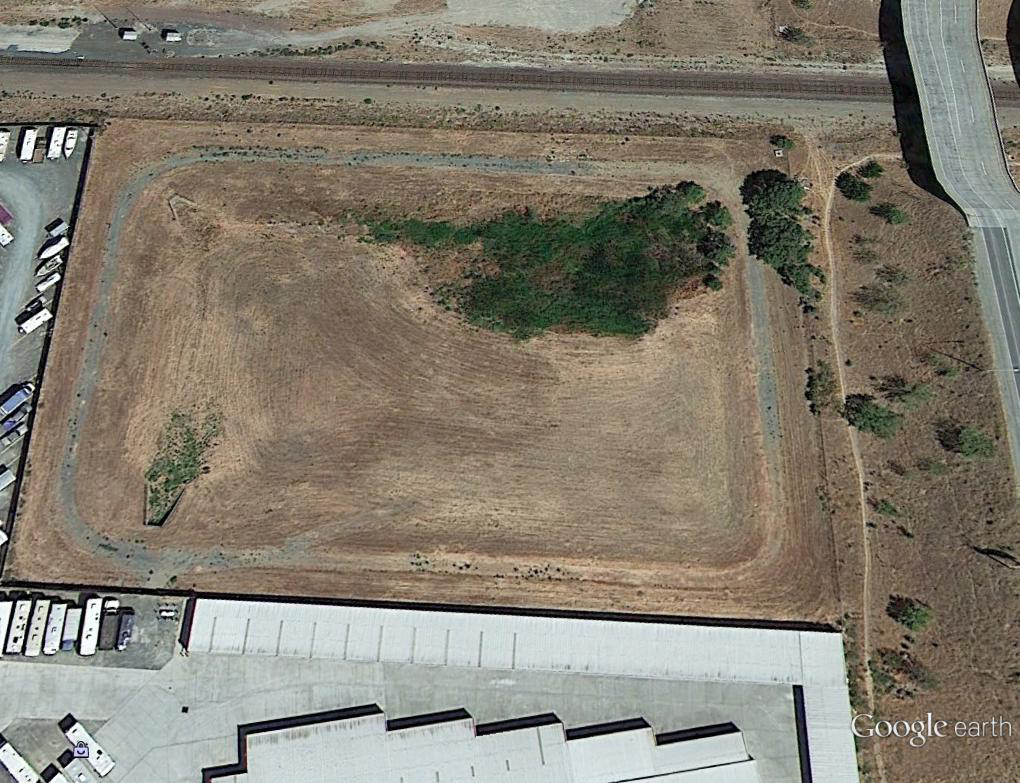 City of Antioch
Detention basin area – 6 acres
Drainage area: 200 acres
Target flow: 60 cfs
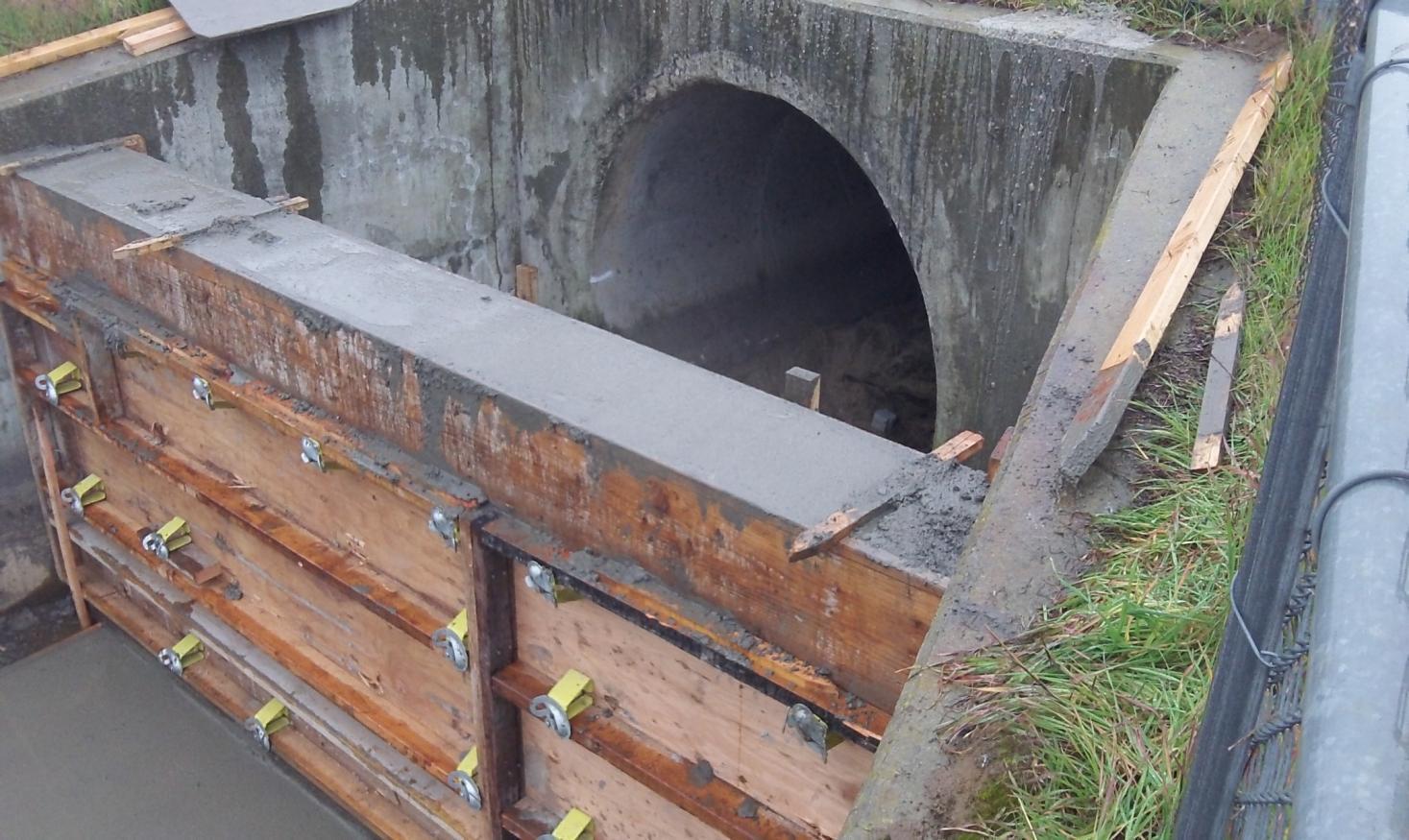 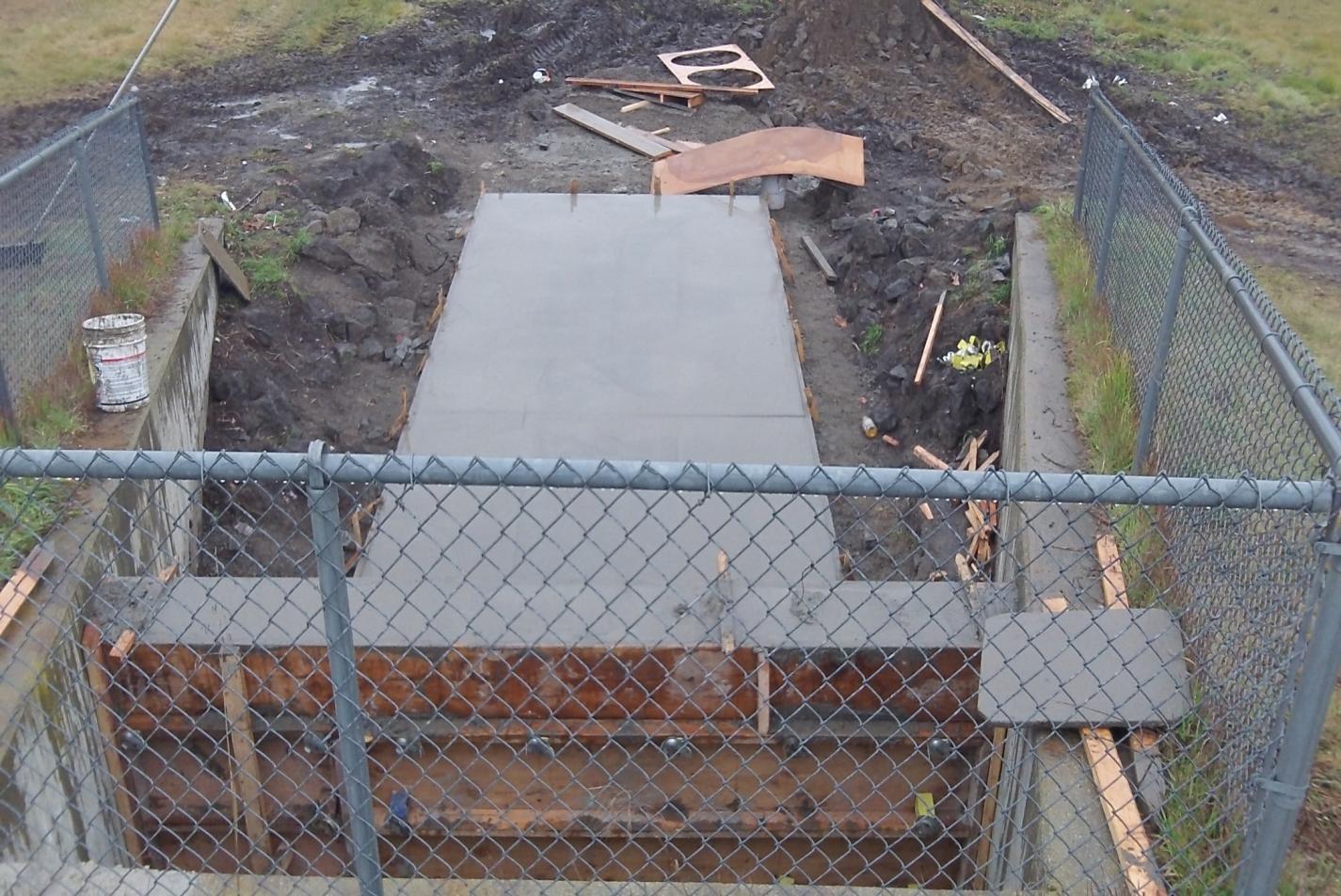 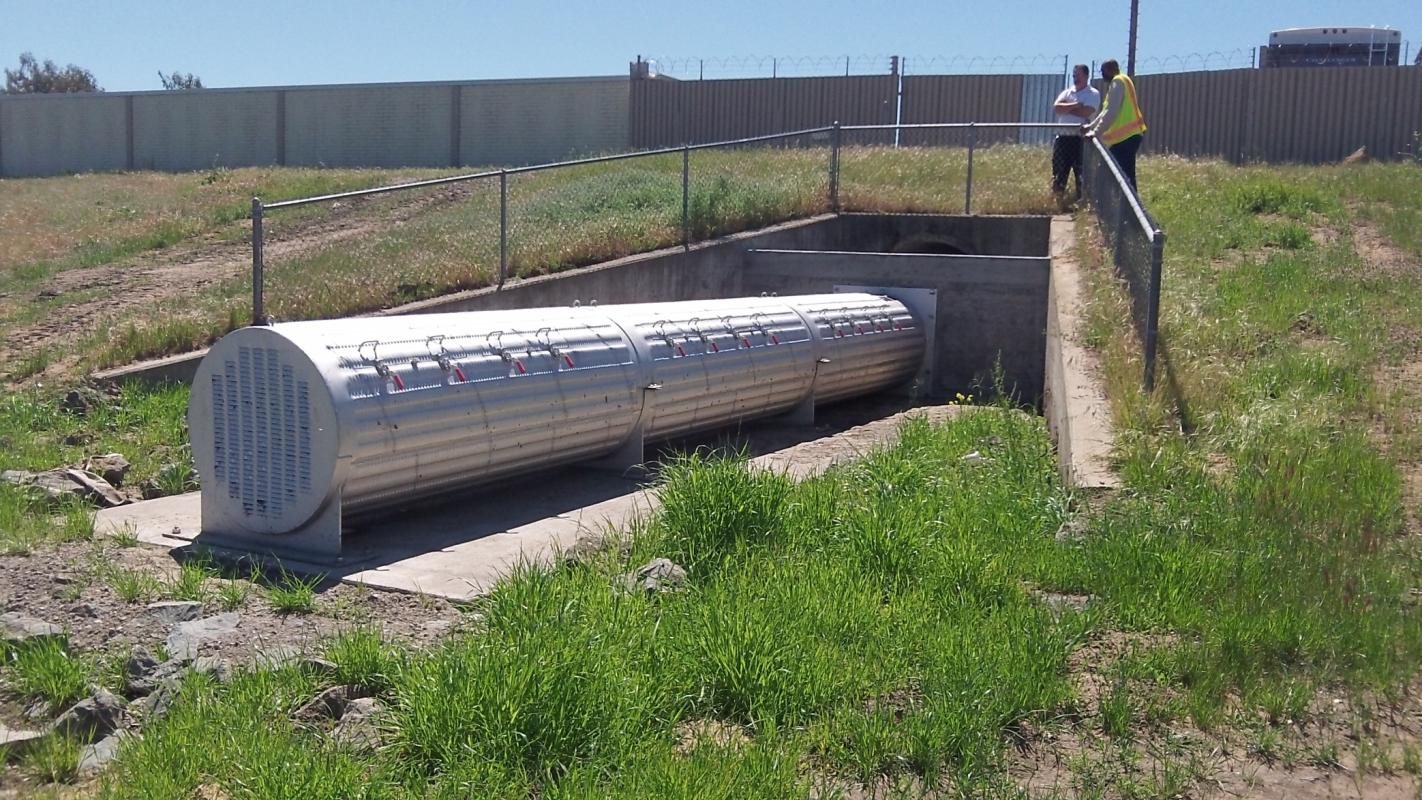 30 ft – 42 in dia screen
Treatment capacity 60 cfs up when ¼ full
Brentwood, CA15 ft – 48 in screen, treatment capacity 23.4 cfs when ½ full
Pittsburg, CA50 ft  - 36in screen, treatment capacity 55 cfs when 1/2full
Milpitas, CAcombination radial , semi-circular, and flat panels
30 ft – 42 in screen
Treatment capacity 60 cfs when ½ full
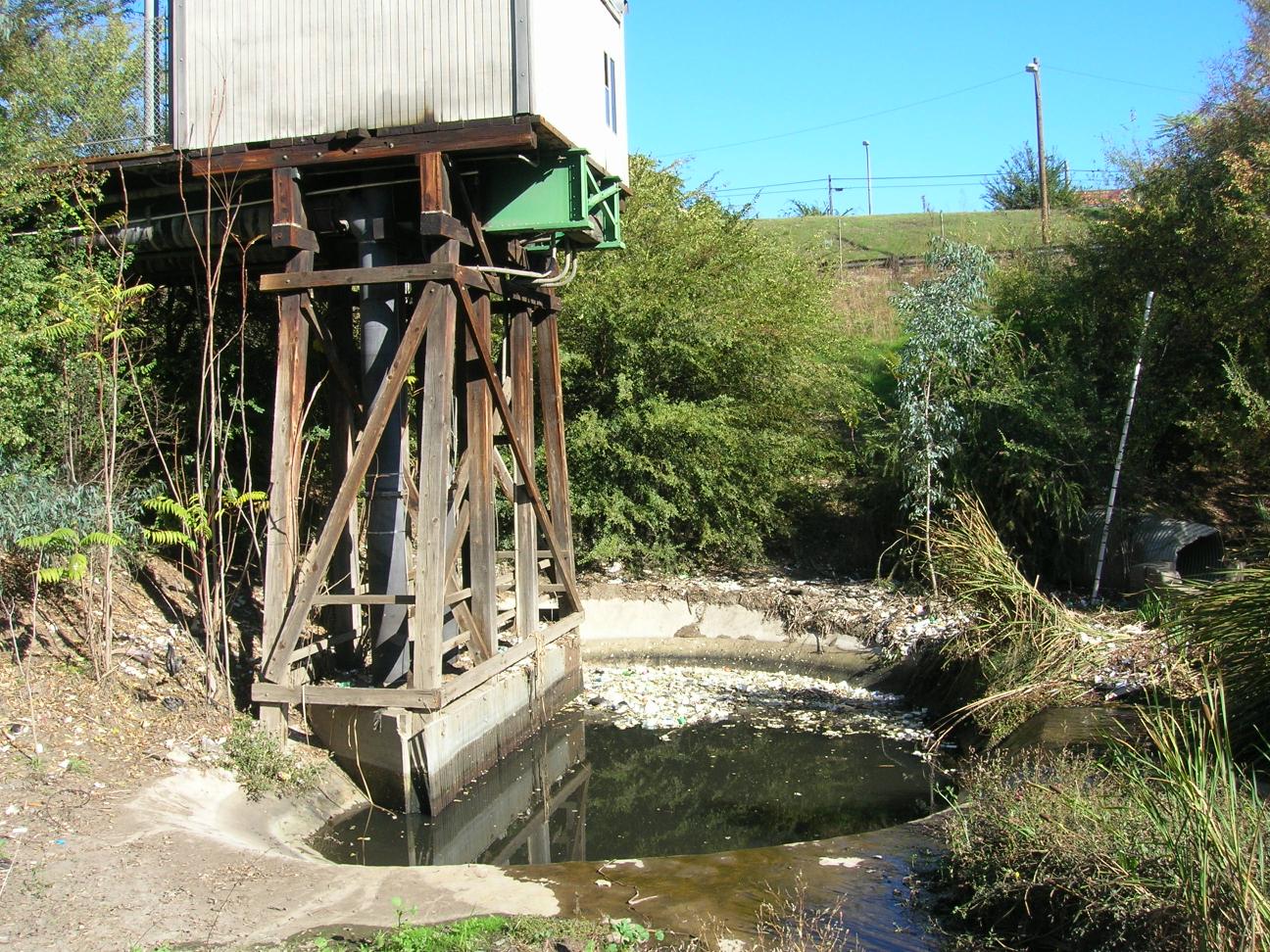 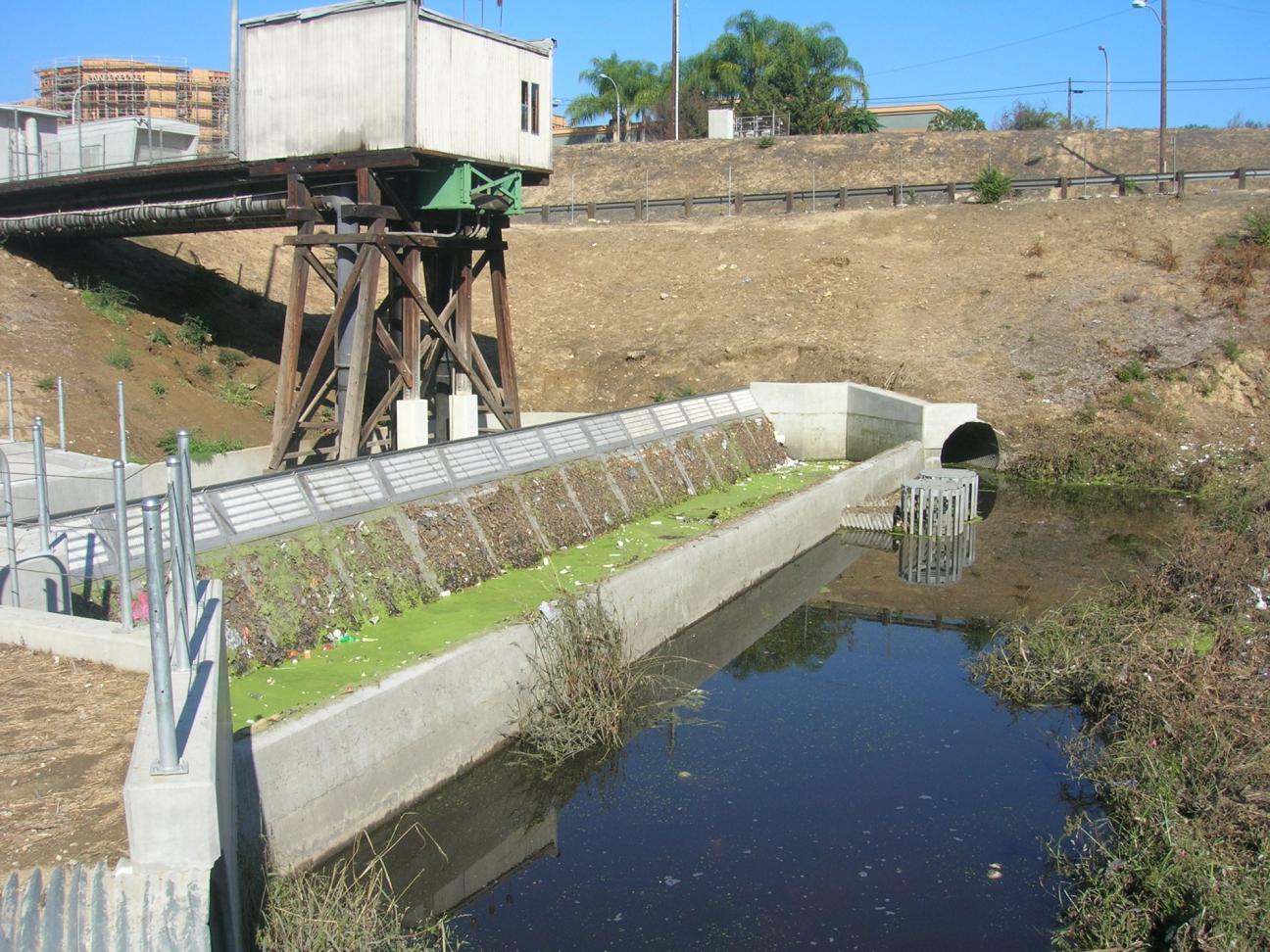 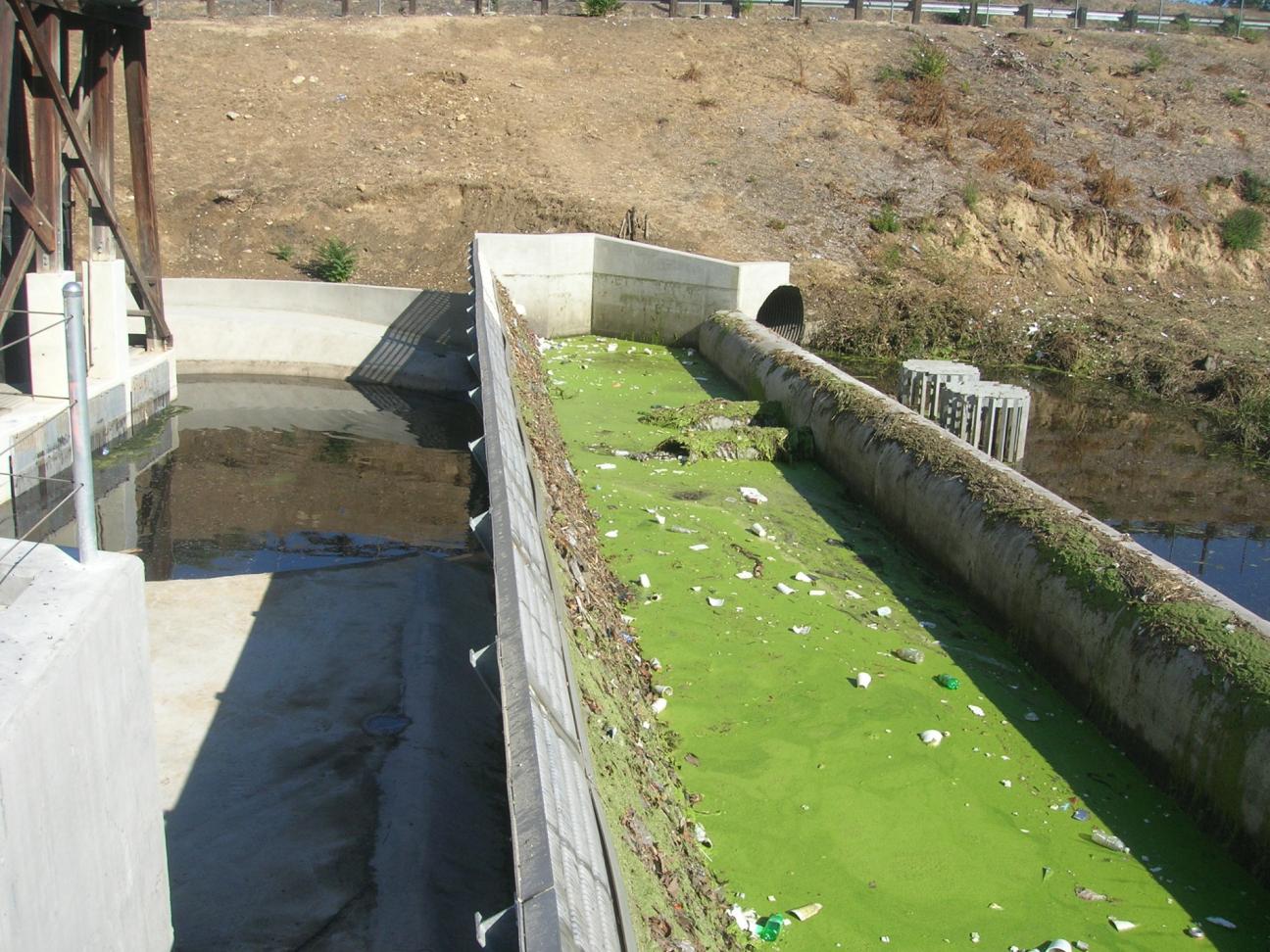 Maintenance Procedures
Video
Questions ?
Please Contact :
Kevin McGillicuddy
Roscoe Moss Company
4360 Worth Street
Los Angeles, CA  90063
Tel:  (323) 263-4111
www.roscoemoss.com
Email:kmc@roscoemoss.com